VISITOR GUIDE
Job Fair
&Entrepreneur
expo 2021
Pengunjung pameran dapat memilih bahasa “Indonesia” atau “English” menyesuaikan  kebutuhan pengunjung pameran.
01
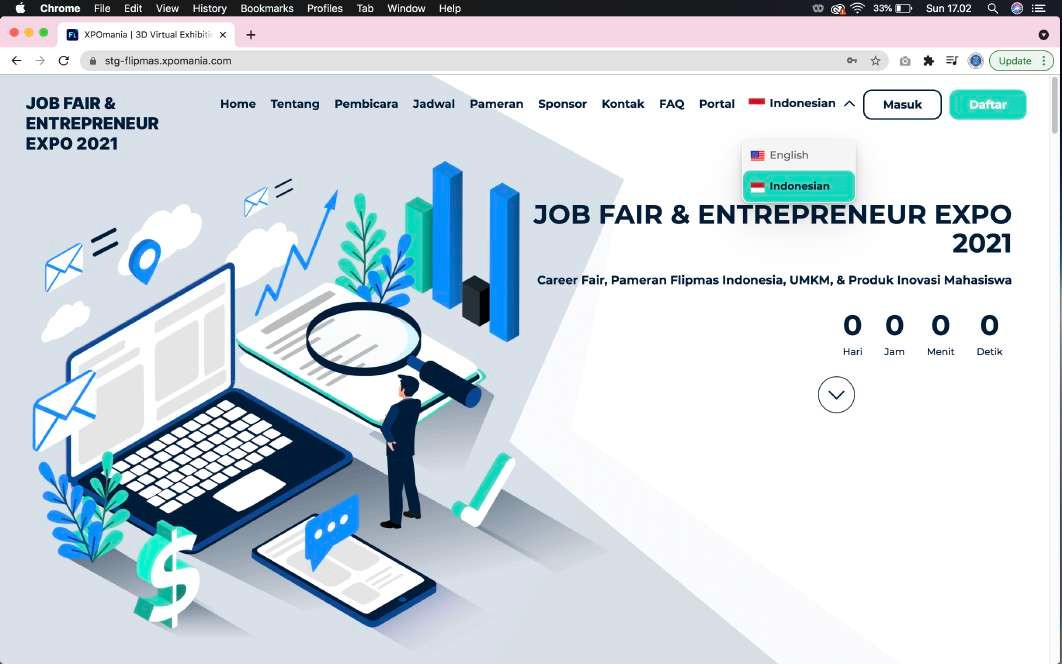 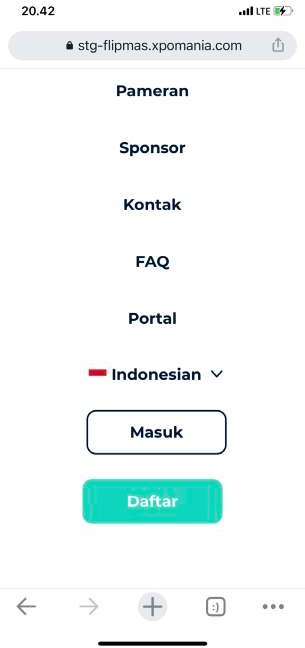 Desktop - Pilihan Bahasa
Mobile - Pilihan Bahasa
Meskipun tidak wajib, pelamar kerja/job applicant juga diberi pilihan untuk dapat melakukan  registrasi di depan sebelum memasuki pameran virtual yang dibutuhkan jika ingin mengirimkan  CV melalui booth perusahaan. Luangkanlah waktu untuk mengisi form registrasi dengan baik.
02
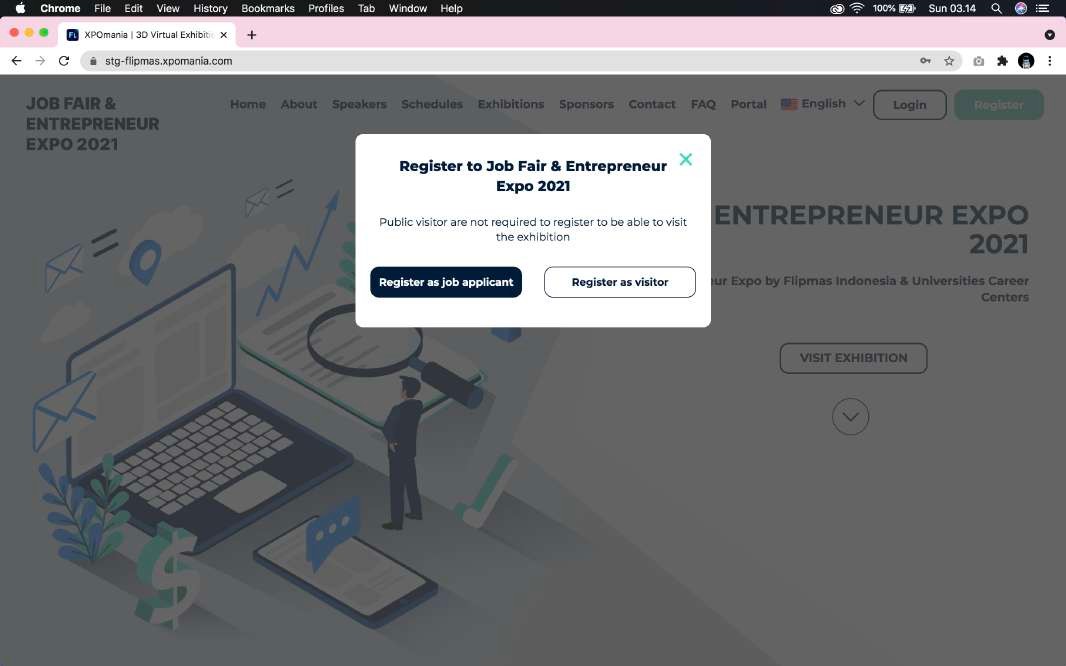 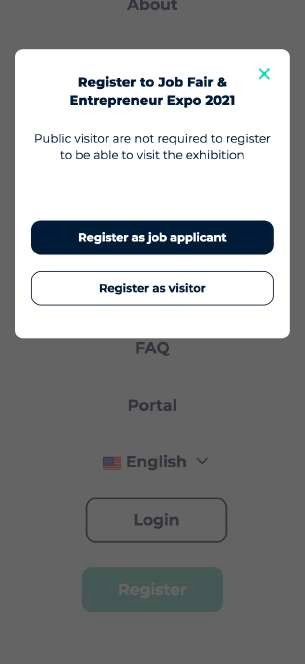 User Registration
User Registration
Pada pemeran ini, pengunjung umum tidak diwajibkan untuk registrasi terlebih dahulu. Sehingga  pengunjung dapat langsung mengunjungi pameran virtual dengan cara klik tombol
“Kunjungi Pameran” atau “Visit Exhibition”.
03
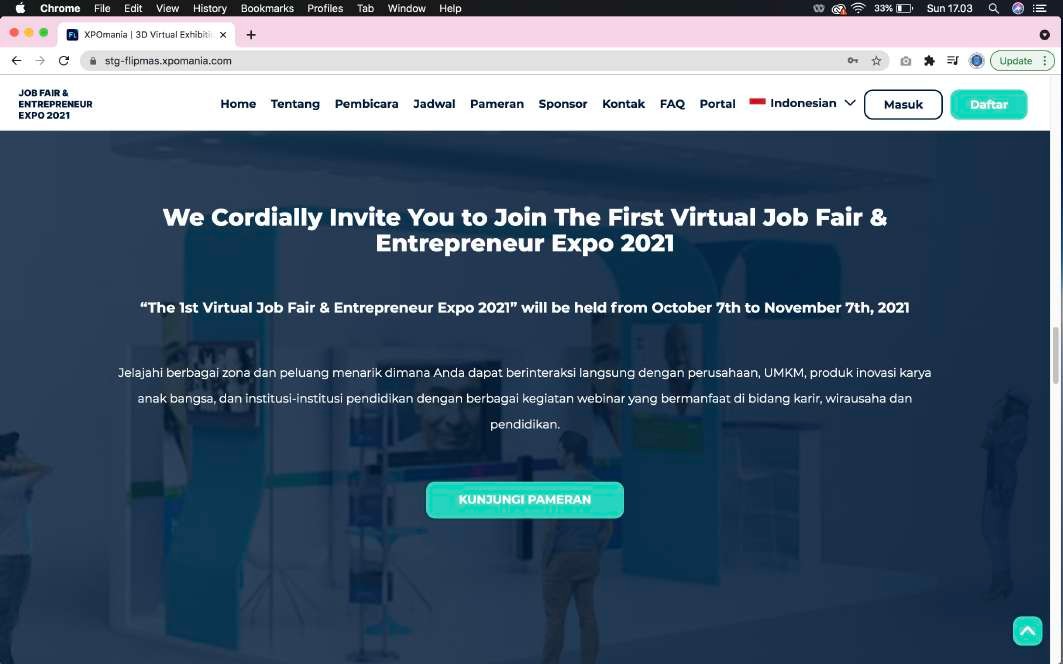 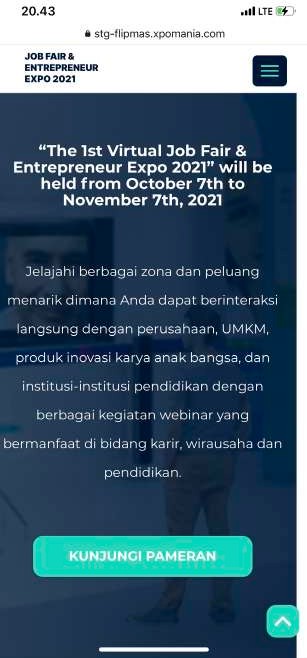 Desktop - Kunjungi Pameran
Mobile - Kunjungi Pameran
Pada Welcome page, pengunjung pameran dapat memilih untuk mengikuti live webinar dengan  klik “Bergabung ke Webinar” maupun langsung mengunjungi pameran virtual dengan klik button  “Kunjungi Pameran”
04
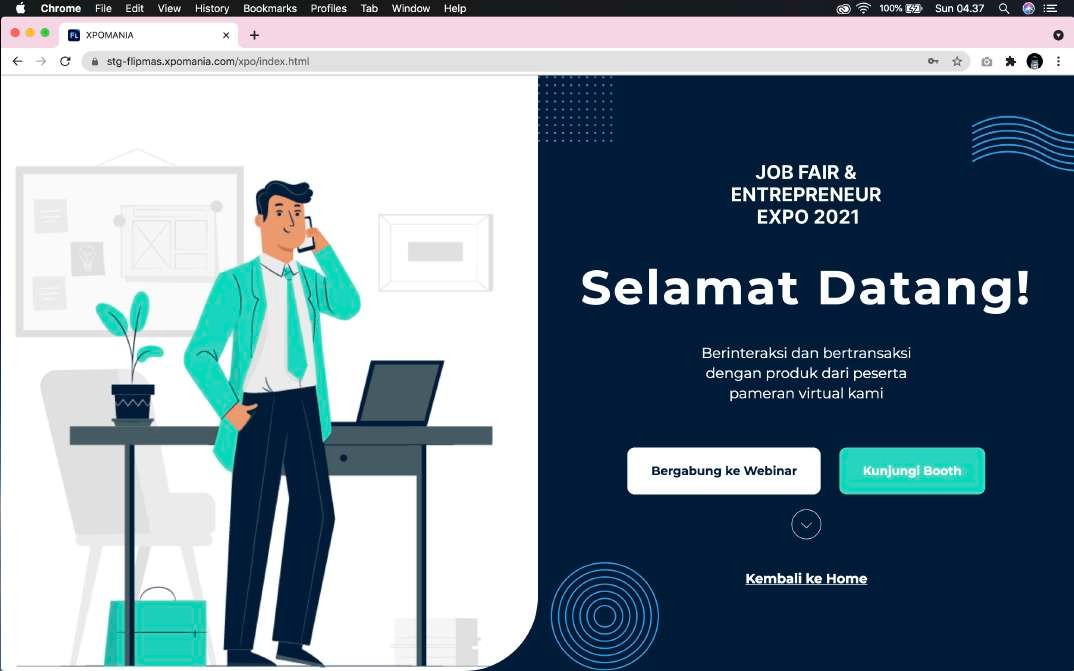 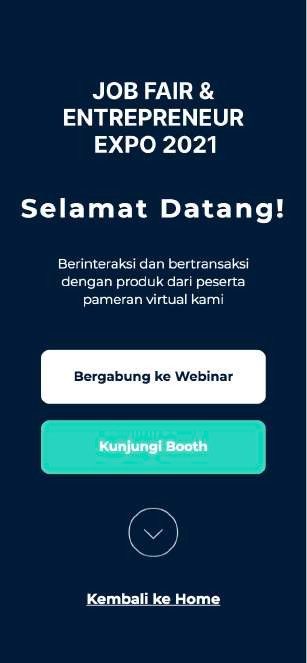 Desktop - Layout Pameran (Map)
Mobile - Layout Pameran  (Map)
Pengunjung pameran dapat mengunjungi booth melalui map 2D & 3D berikut ini dengan me-  manfaatkan fitur pencarian booth berdasarkan zona dan klik tombol
05
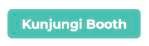 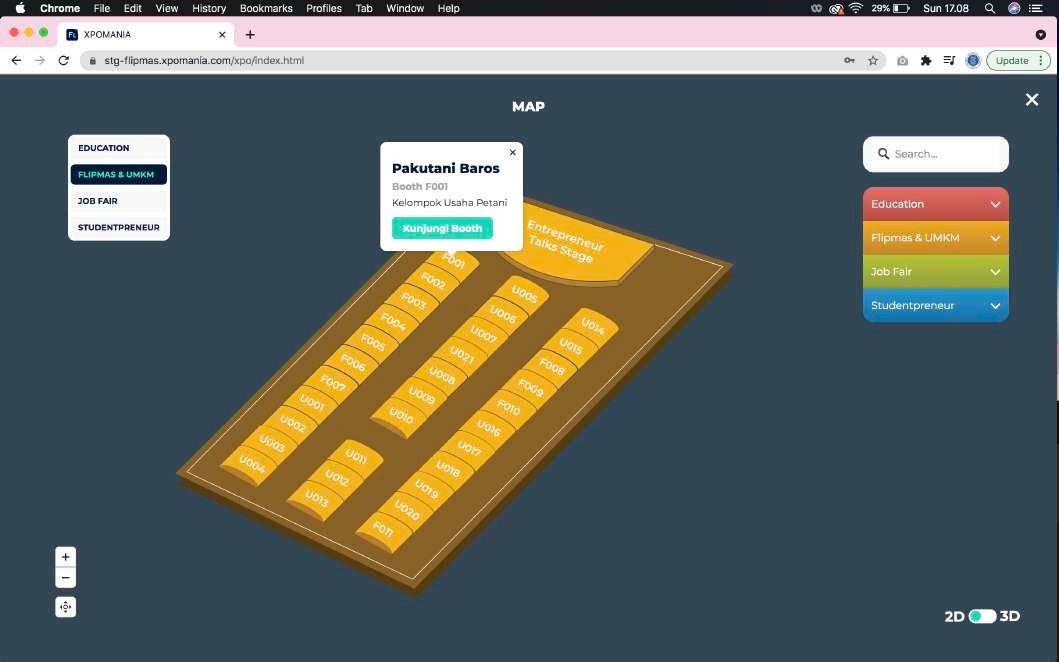 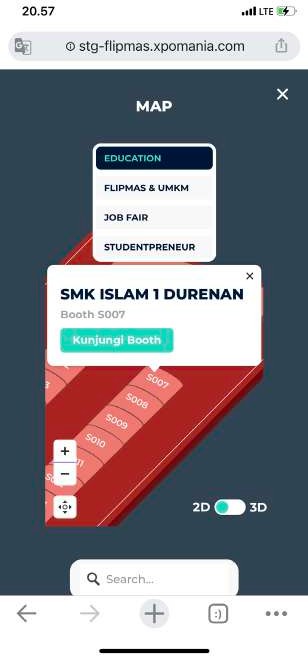 Desktop - Layout Pameran (Map)
Mobile - Layout Pameran  (Map)
Pengunjung pameran dapat mempelajari info singkat bagaimana menggunakan fitur-fitur pada  area navigasi booth dengan membaca “Intro Cepat” atau tekan tombol	untuk memunculkan  kembali “Intro Cepat”.
06
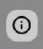 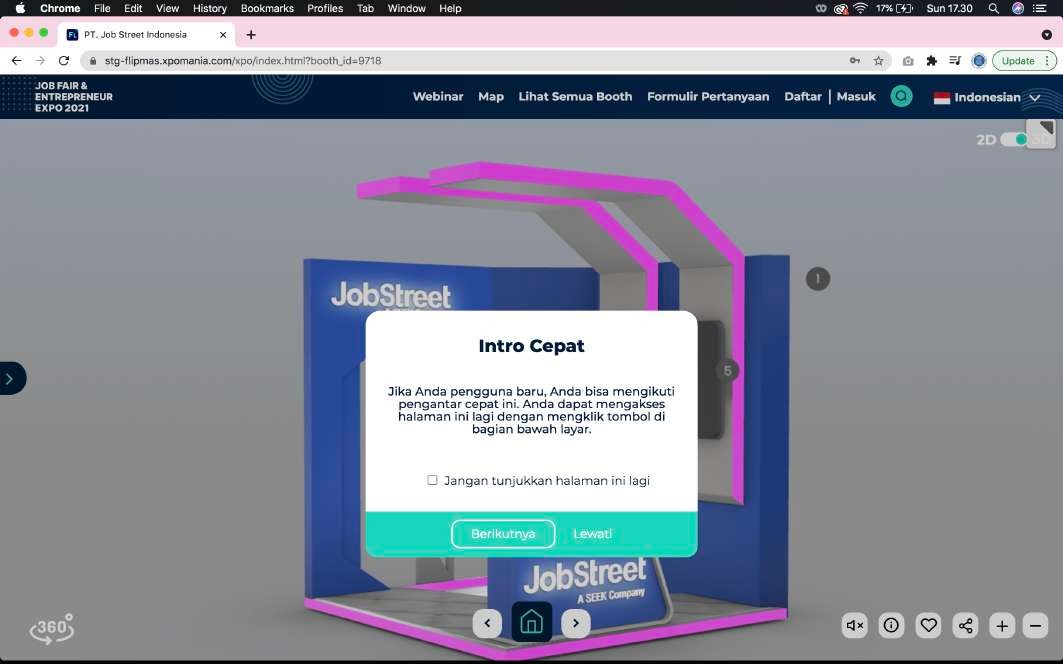 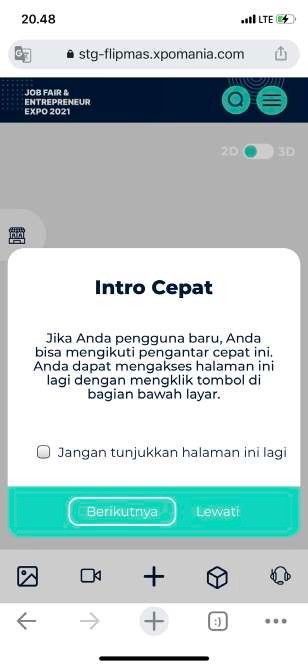 Desktop - Intro Cepat
Mobile - Intro Cepat
Selain menggunakan map, Pengunjung pameran dapat melihat semua booth listing berdasarkan  zona dengan klik menu	yang terdapat pada header menu utama.
07
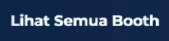 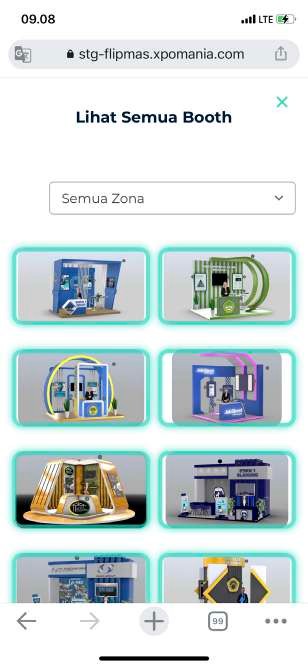 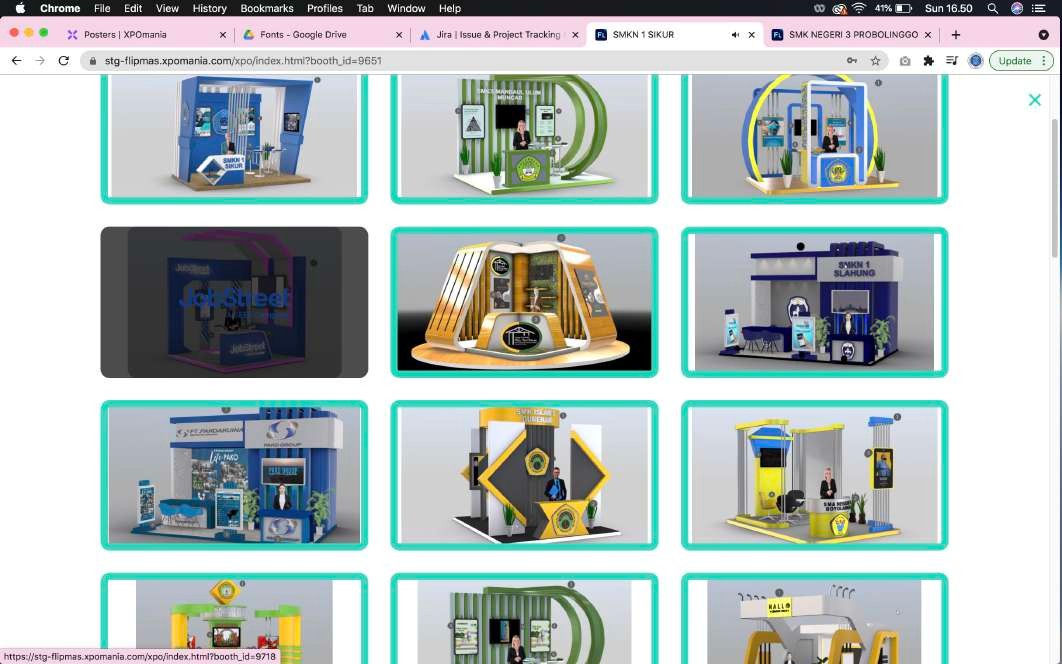 Desktop - Lihat Semua Booth
Mobile - Lihat Semua  Booth
Anda dapat dengan mudah memilih mode 2D dan 3D booth menggunakan tombol  PERHATIAN: Loading 3D booth bergantung pada spec device yang Anda gunakan  serta kecepatan dan kestabilan jaringan internet provider pada saat mengakses.
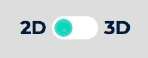 08
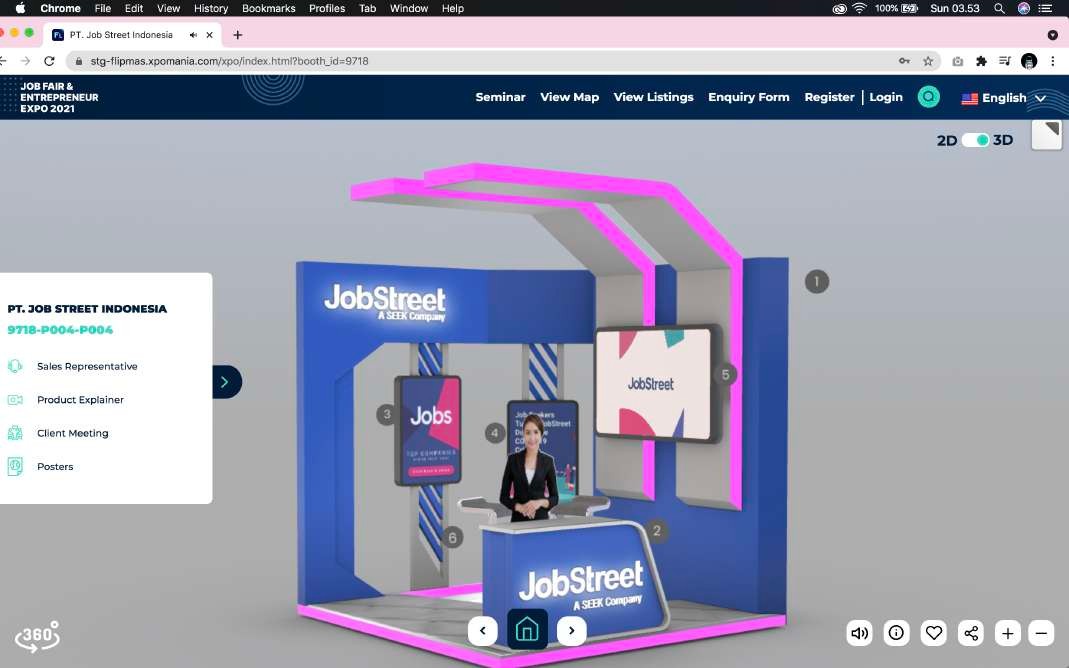 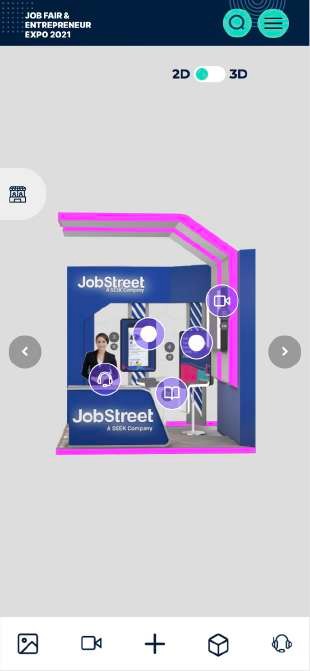 Desktop - 3D booth mode
Mobile - 2D booth mode
Pengunjung dapat mengakses konten poster dan video dengan menekan tombol hotspot
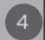 09
angka-angka yang ada pada booth atau tombol	atau navbar di bagian bawah  pada mobile. Anda juga dapat menandai booth favorit Anda dengan menekan button  namun Anda harus login sebagai visitor terlebih dahulu.
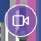 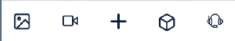 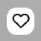 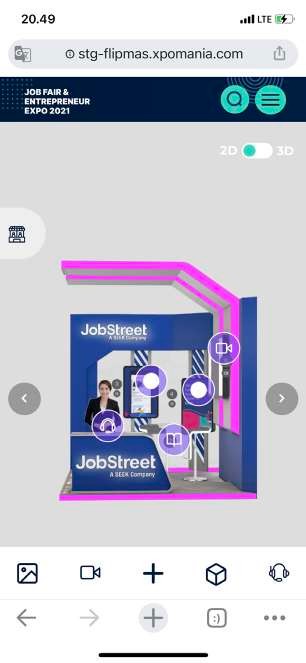 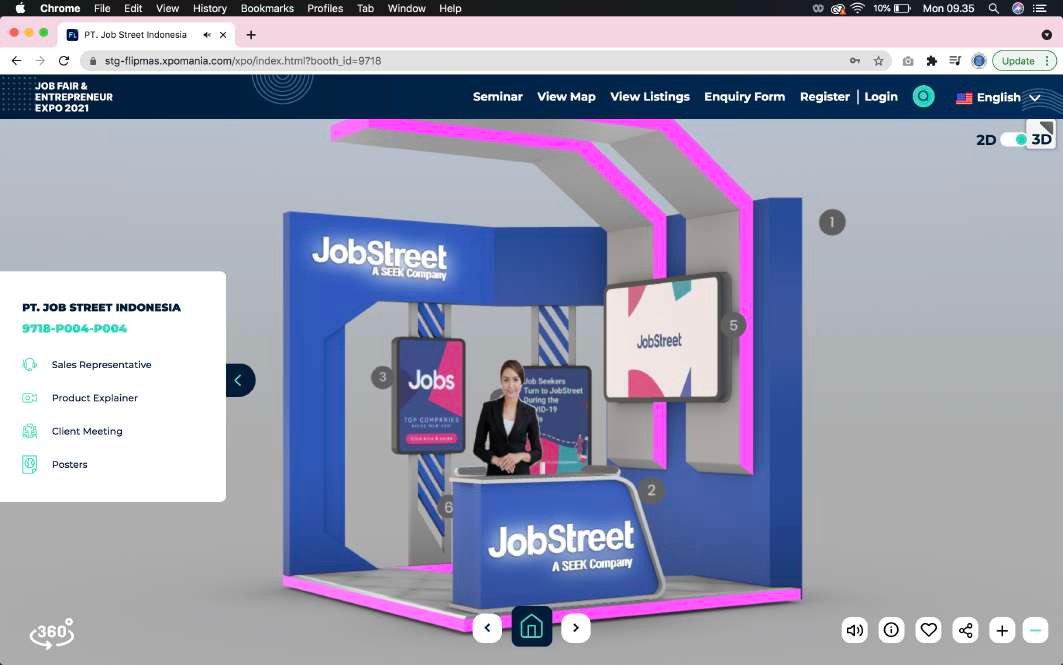 Desktop - Navigasi 3D Booth
Mobile - Navigasi 2D Booth
10
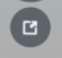 Pada mode 3D booth, anda dapat melihat poster slide pada poster dengan klik button
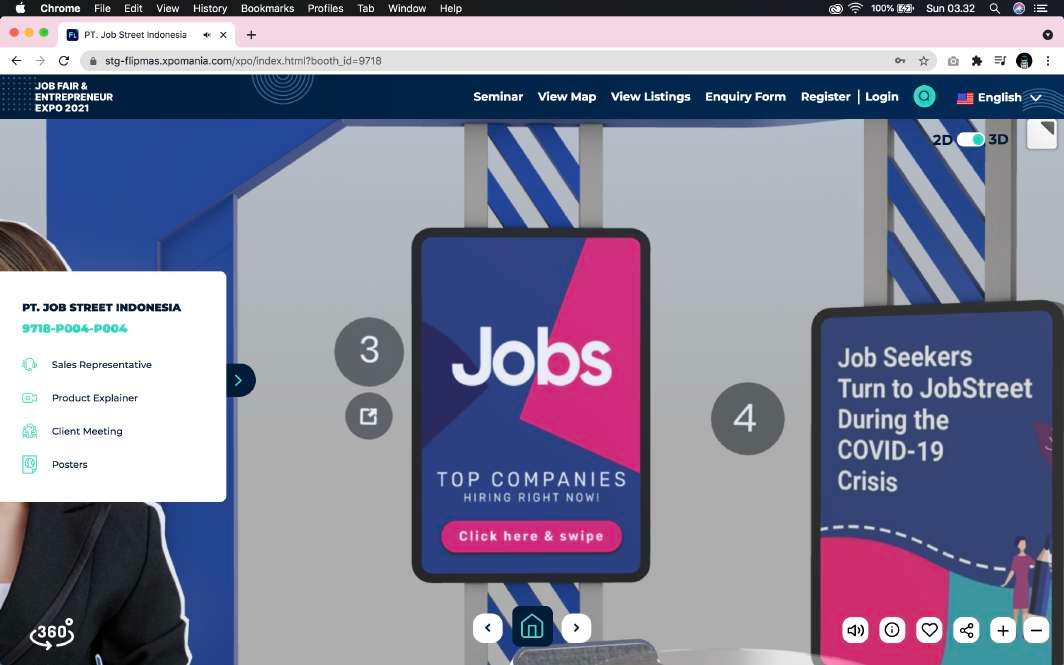 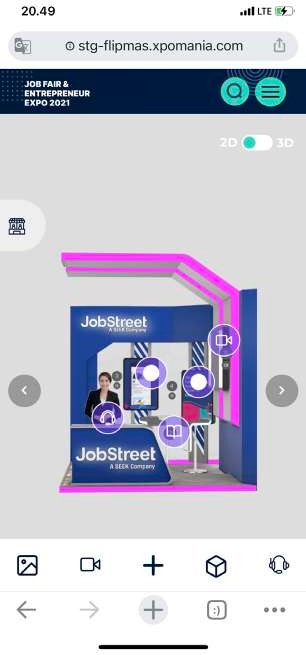 Desktop - Poster Slide
Mobile - Poster
Khusus zona jobfair, Anda dapat langsung klik “Apply Job” untuk mengirim lamaran & CV Anda  dimana masing-masing perusahaan ada yang menggunakan external website rekruitment  sendiri ataupun menggunakan sistem apply job dari XPOmania.
11
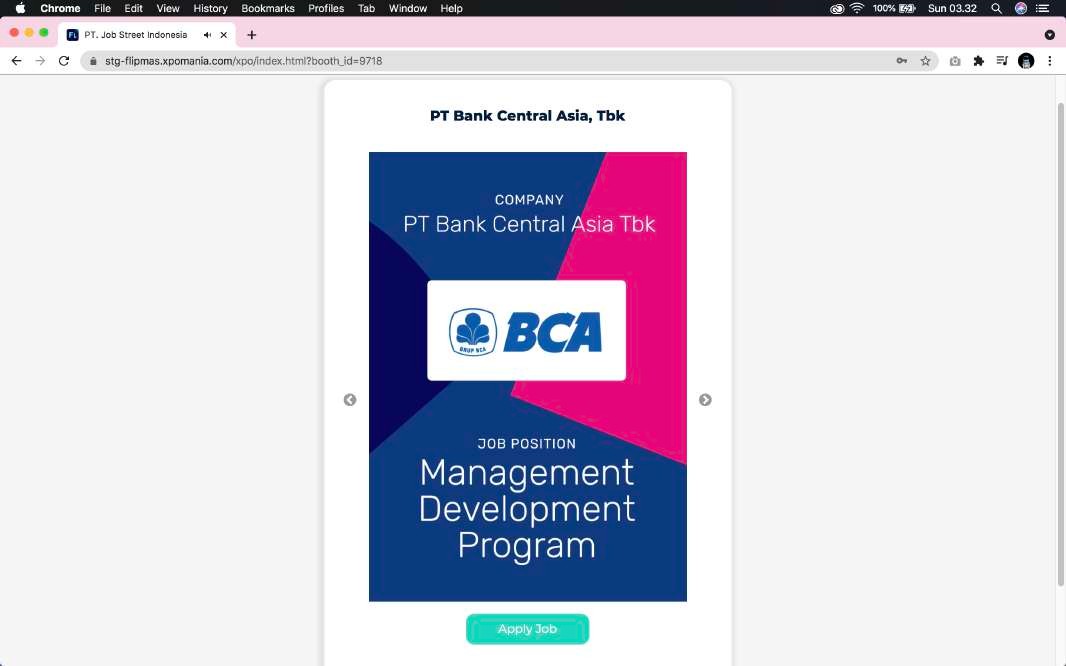 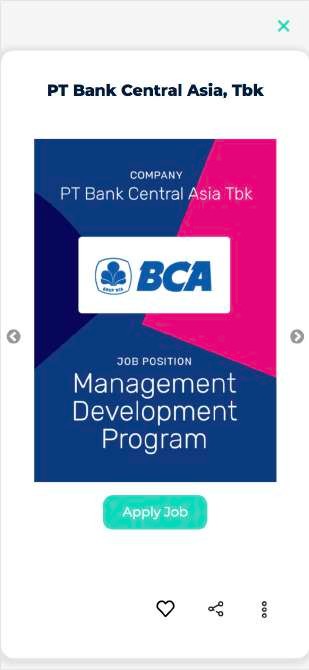 Desktop - Apply Job
Mobile - Apply Job
Khusus zona jobfair, Anda dapat mengirimkan lamaran pekerjaan langsung kepada perusahaan
12
dengan cara klik menu	Anda dipersilahkan melakukan registrasi sebagai pelamar kerja dengan  mengisi form pengajuan kerja dan melampirkan berkas lamaran Anda dalam bentuk PDF yang  biasanya terdiri dari Cover Letter dan CV di dalam 1 file PDF.
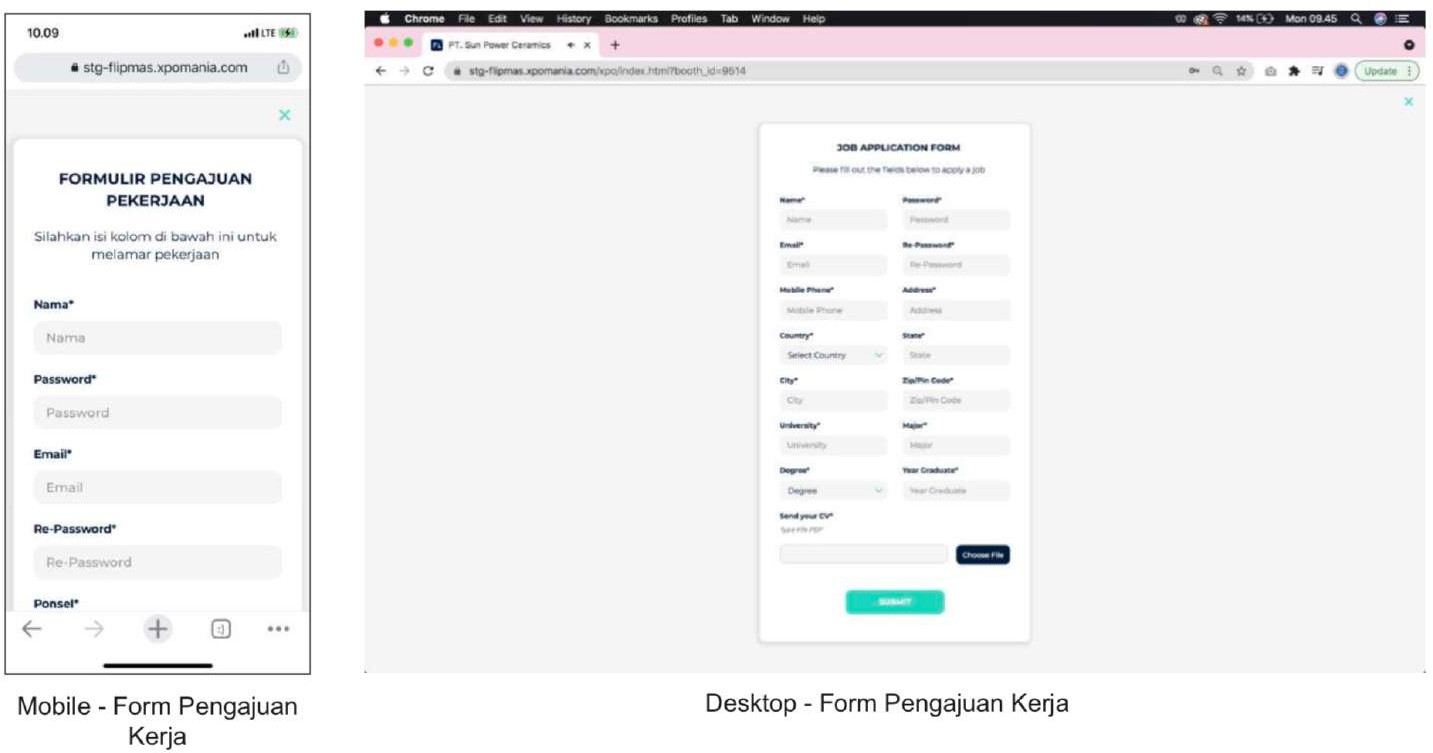 Khusus zona jobfair, Anda dapat menggunakan fitur video meeting room jika resepsionis  pada booth yang Anda kunjungi sedang online.
13
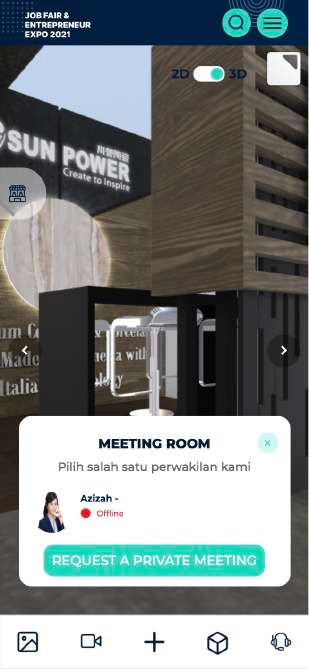 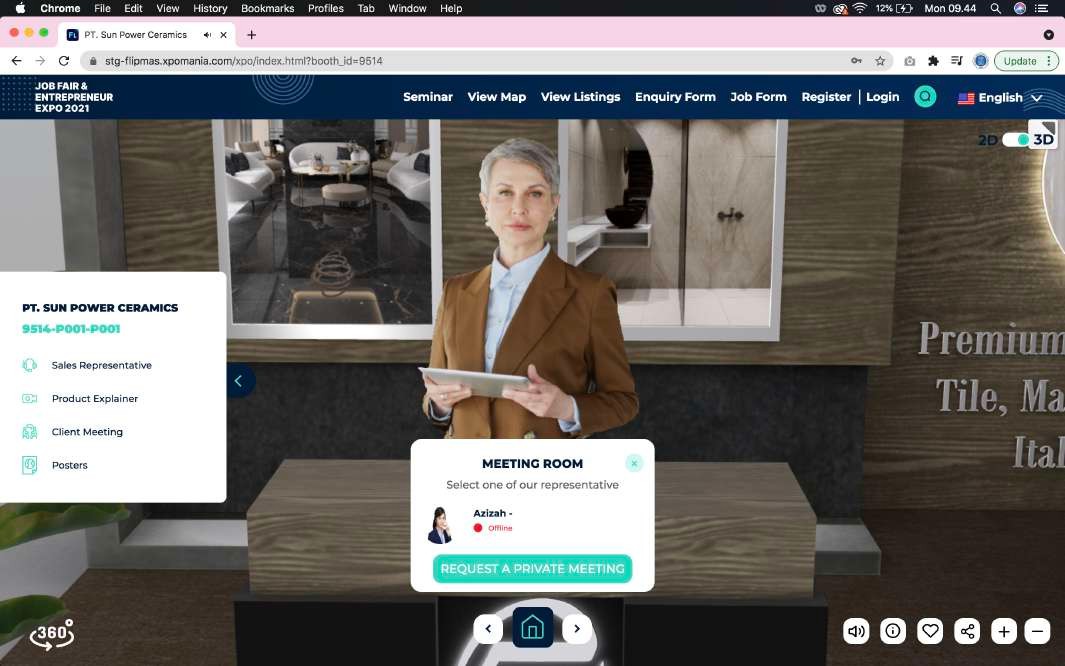 Desktop - Meeting Room
Mobile - Meeting Room
Pada zona Flipmas & UMKM, Education & Entrepeneur, Anda dapat menggunakan fitur Chat  Whatsapp jika resepsionis pada booth yang Anda kunjungi sedang online.
14
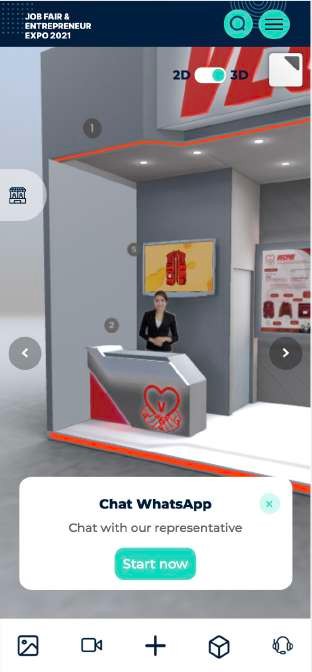 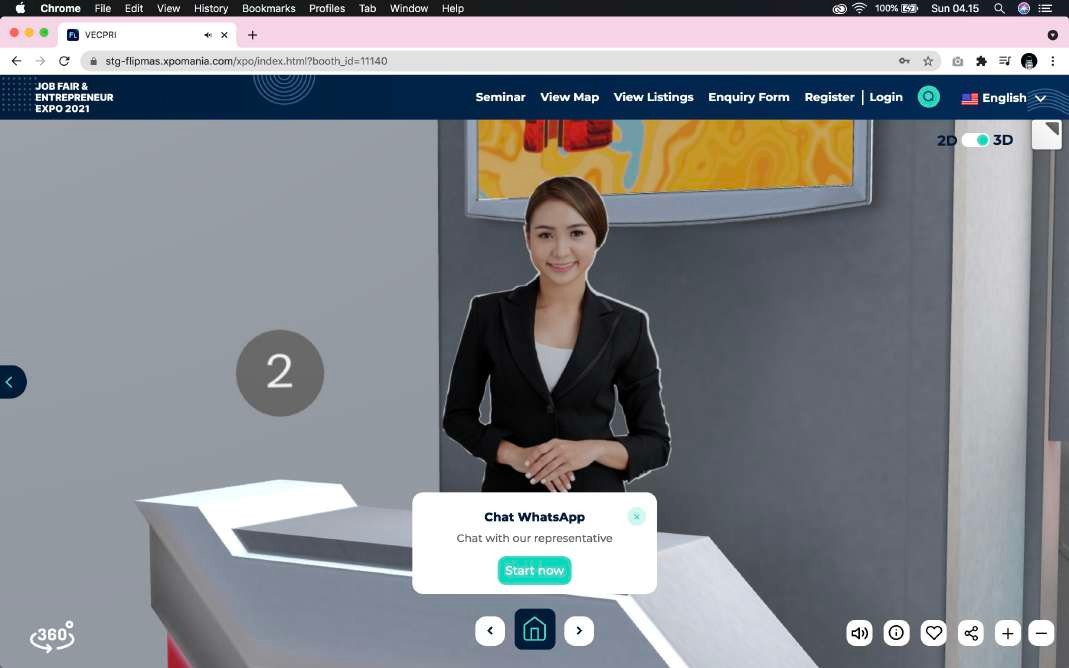 Desktop - Chat Whatsapp
Mobile - Chat Whatsapp
Anda dapat mengirim formulir pertanyaan yang akan langsung diterima oleh pemilik booth  dengan cara klik tombol menu “Formulir” yang terdapat pada header menu. Form inii dapat di-  gunakan untuk kepentingan menanyakan informasi seputar produk/layanan atau cara peme-  sanan dan sebagainya kepada pemilik booth.
15
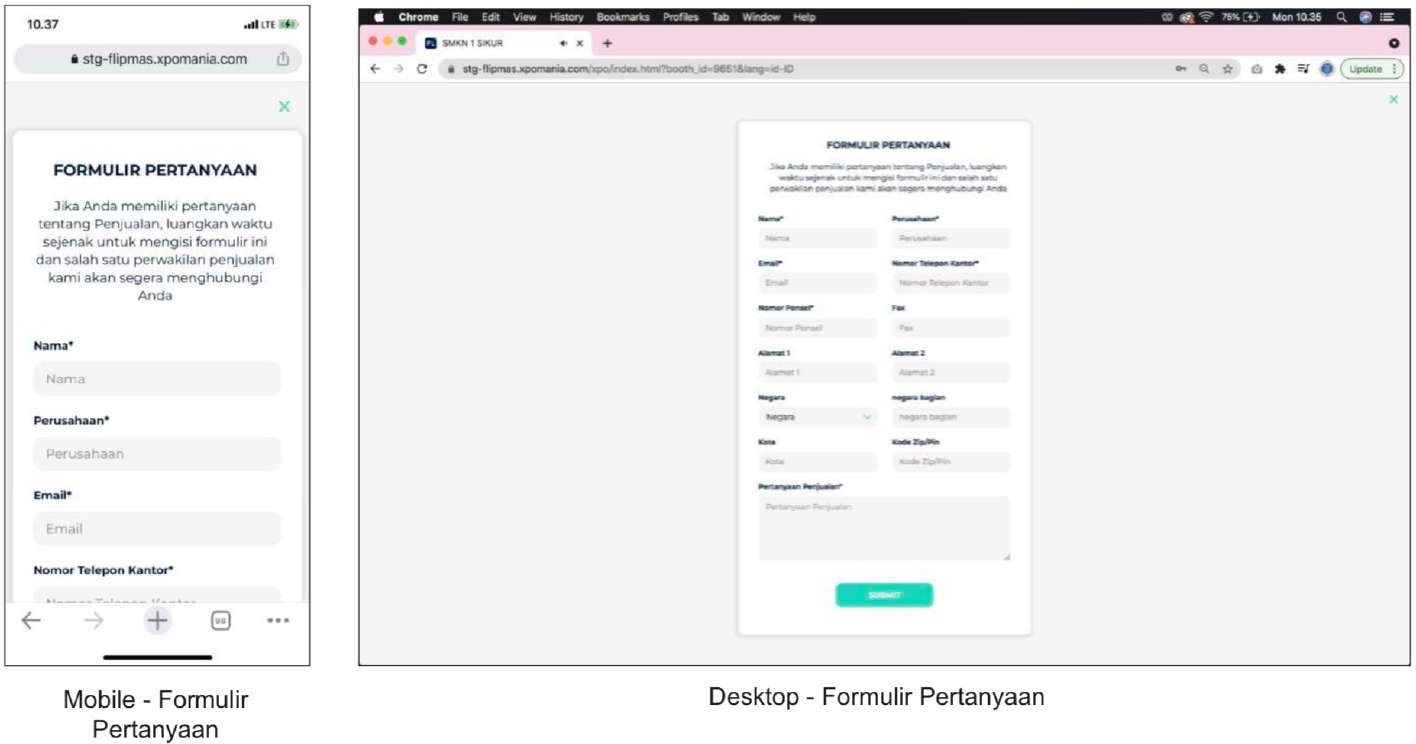